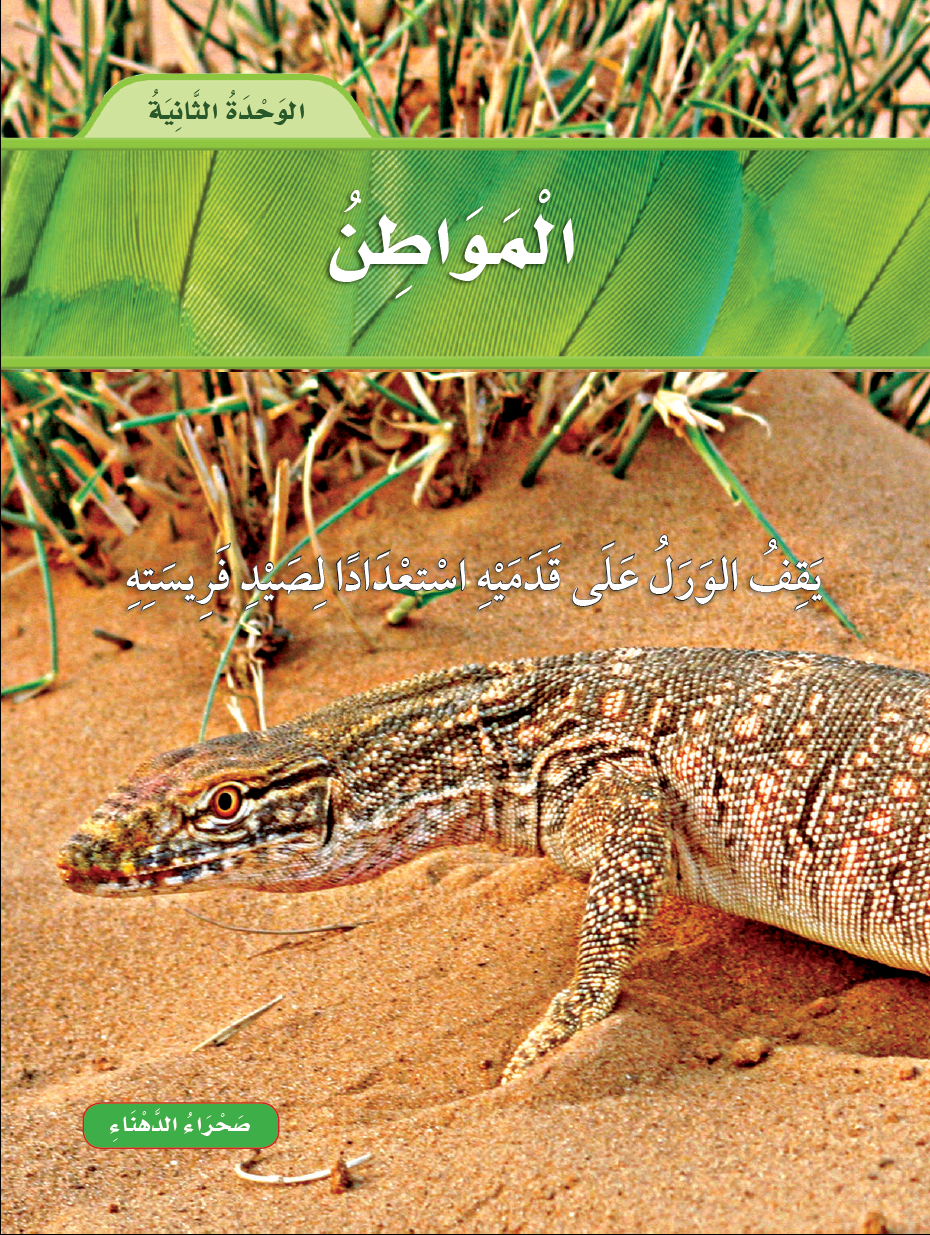 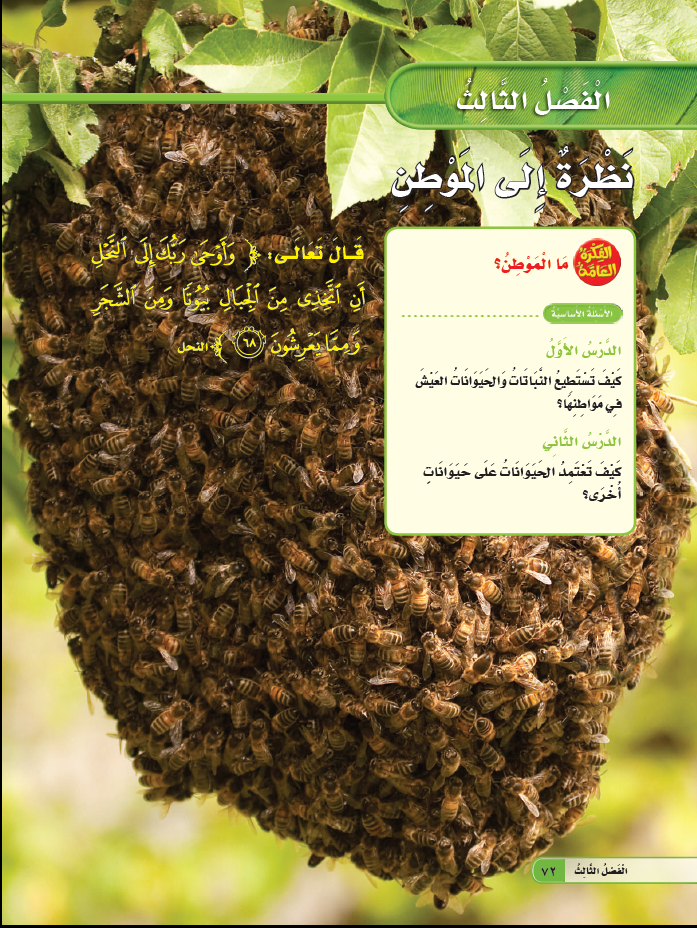 الدرس الأول
مفردات الفصل
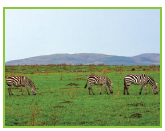 الموطن
المكان الذى تعيش فيه النباتات و الحيوانات.

السلسلة الغذائية
ترتيب يوضح التسلسل الذى تحصل به الخلوقات الحية على غذائها.

الفريسة
الحيوان الذى يصطاده حيوانات أخرى ليتغذو عليه.

المفترس :-
الحيوان الذي يصطاد حيوانات أخري ليتغذى عليها
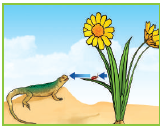 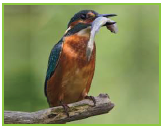 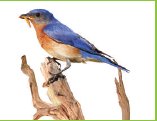 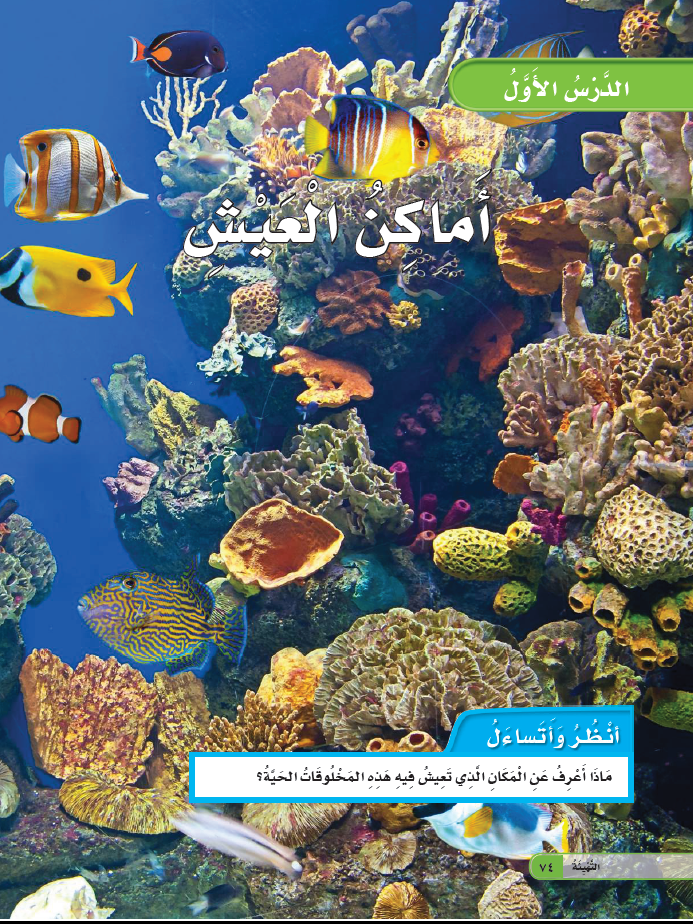 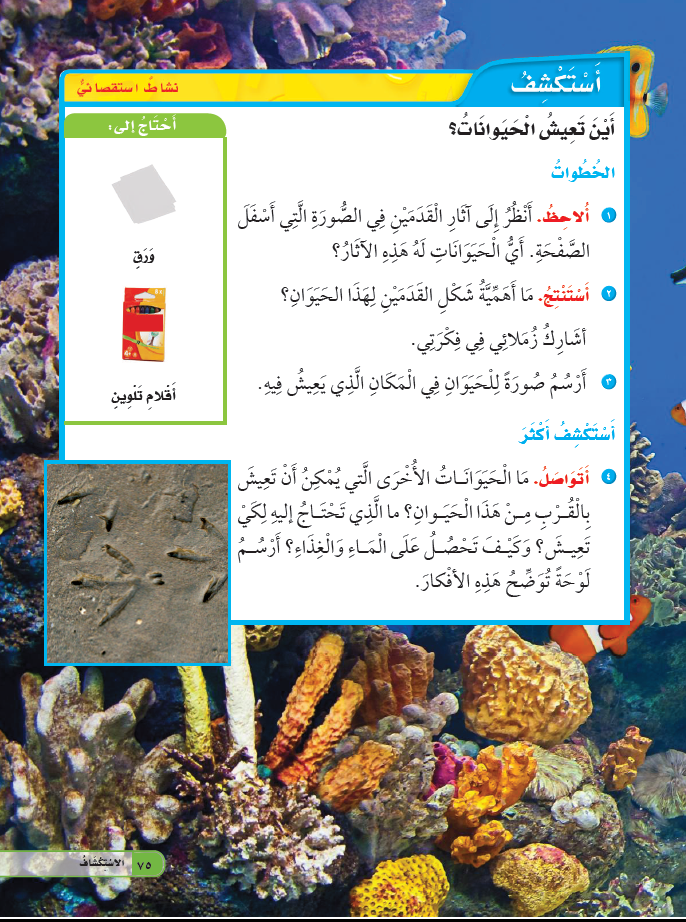 أماكن العيش
ما الموطن؟
الموطن هو المكان الذى تعيش فيه النباتات و الحيوانات.
فى الموطن تجد ما تحتاج إليه من مأوى وغذاء وماء لكى تعيش.
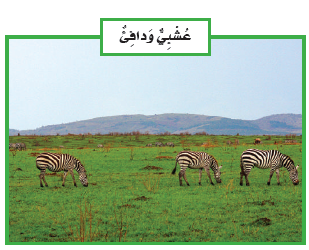 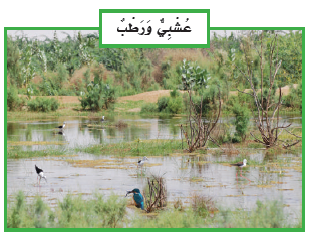 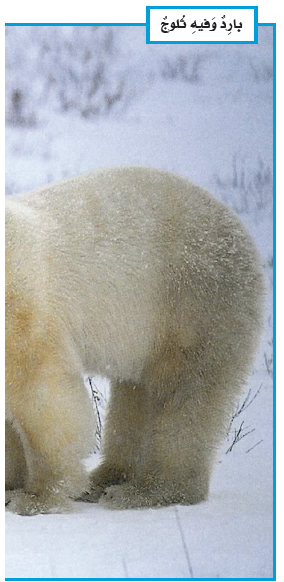 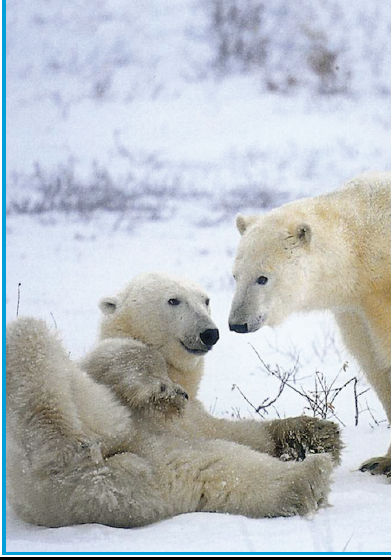 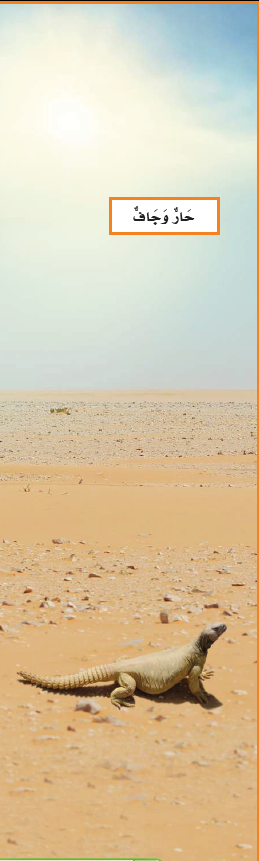 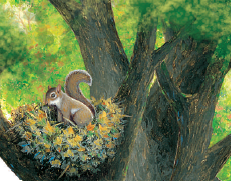 أماكن العيش
كيف تستخدم المخلوقات الحية موطنها؟

بعض الحيوانات تجد غذائها فى النباتات التى تنمو فى موطنها. كما تتغذى بعض الحيوانات على حيوانات أخرى فى الموطن نفسه. و تستخدم الحيوانات موطنها للاختباء و النوم.

بعض الحيوانات ومنها الضب و الأرنب يحفر أنفاقاً فى التربة للاختباء و المأوى. و بعض الحشرات تبنى بيوتها تحت الصخور.
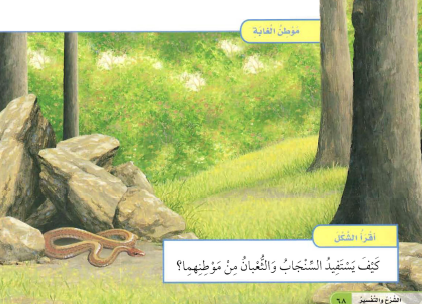 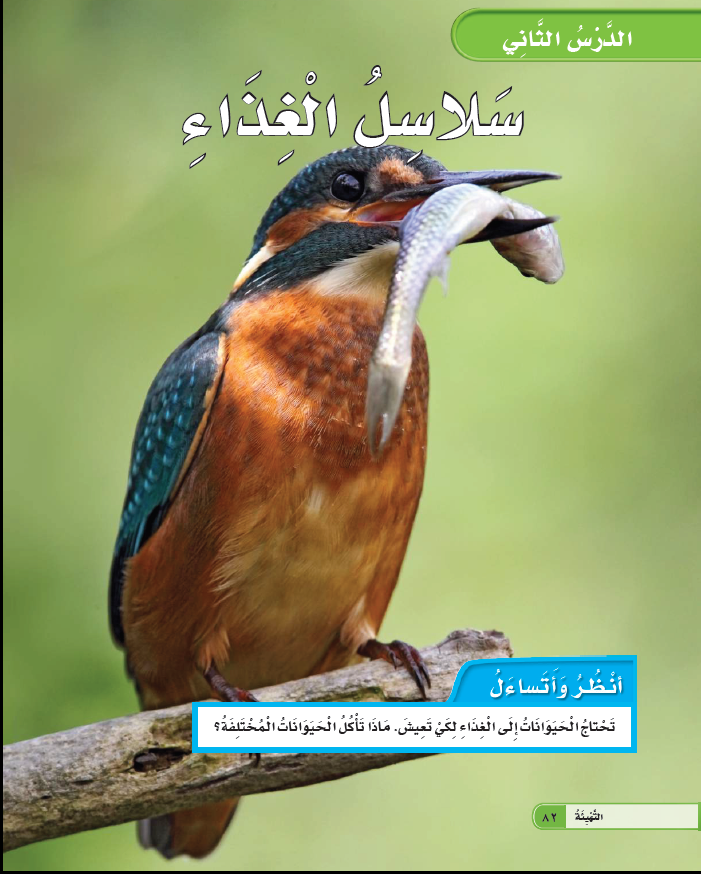 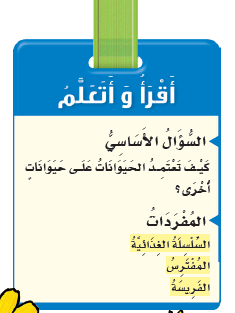 سلاسل الغذاء
ما السلسلة الغذائية؟
السلسلة الغذائية توضح التسلسل الذى تحصل فيه المخلوقات الحية على الغذاء.
تبدأ معظم سلاسل الغذاء بالشمس.
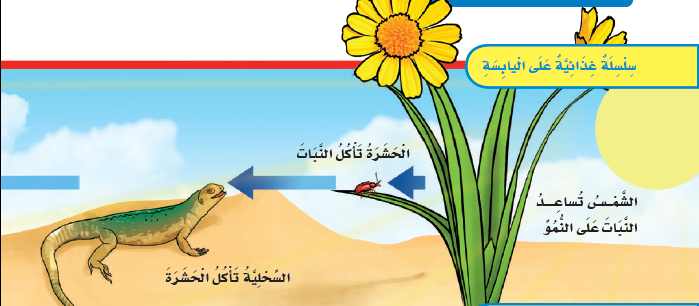 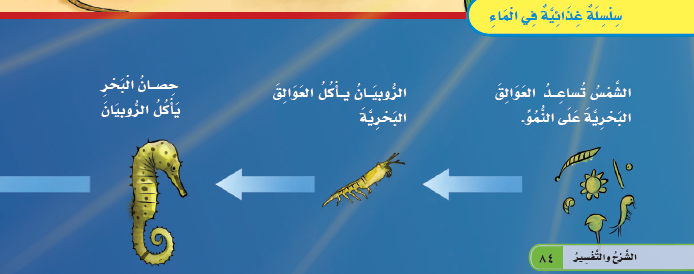 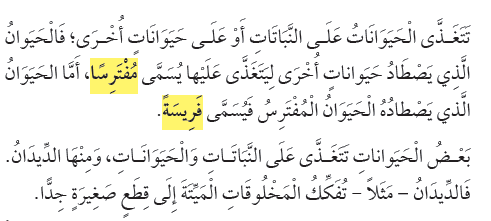 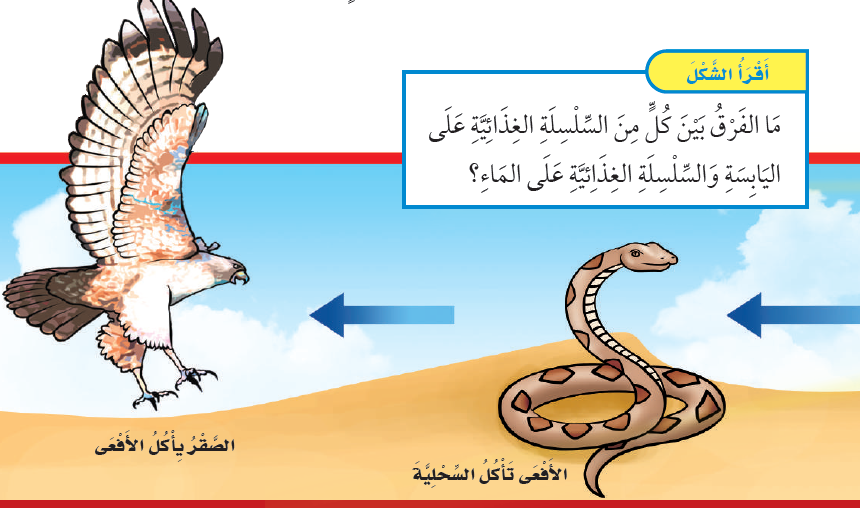 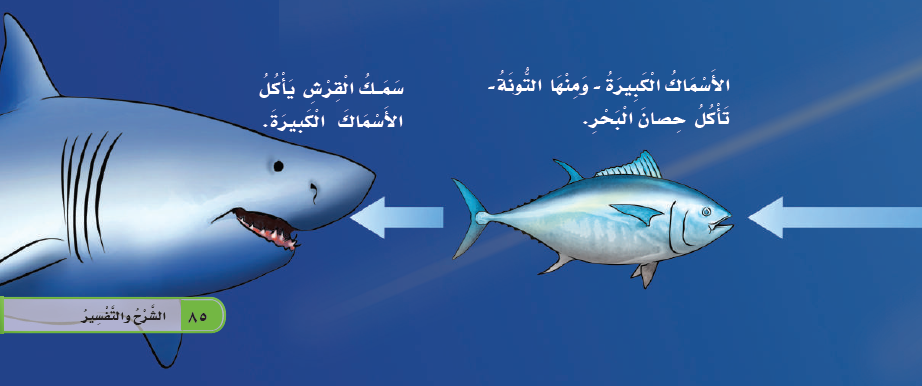 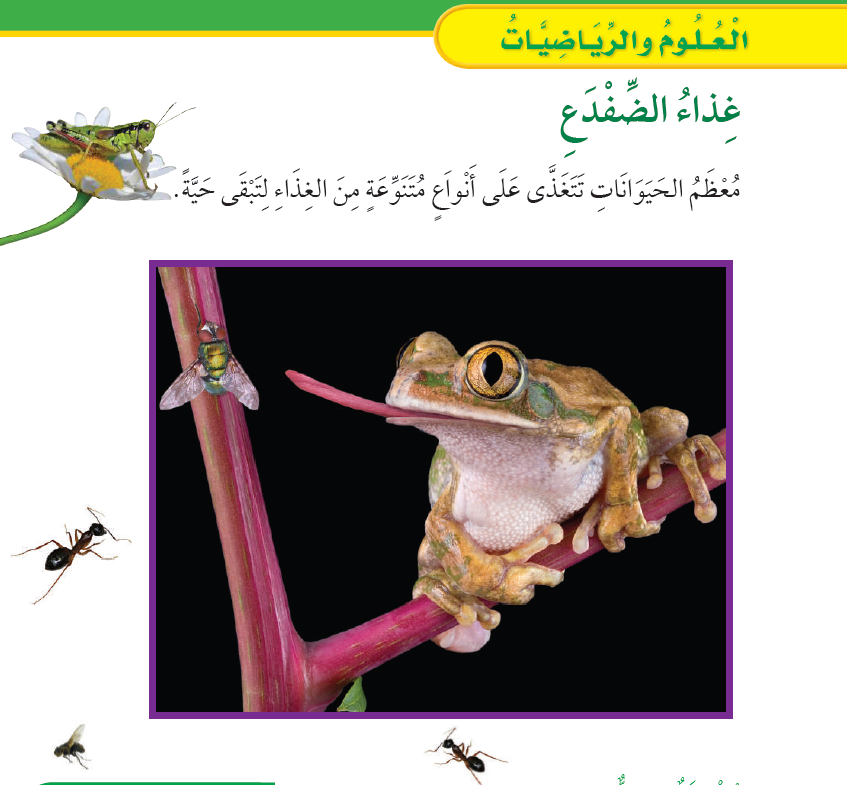 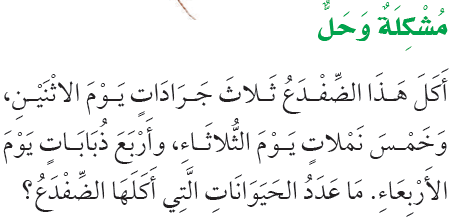 عدد الحيوانات التى أكلها الضفدع = 3+5+4 = 12
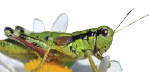 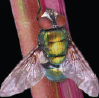 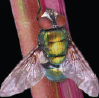 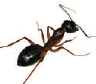 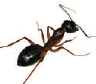 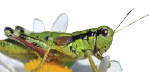 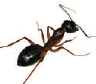 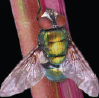 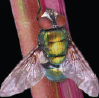 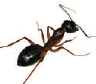 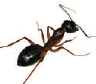 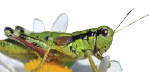 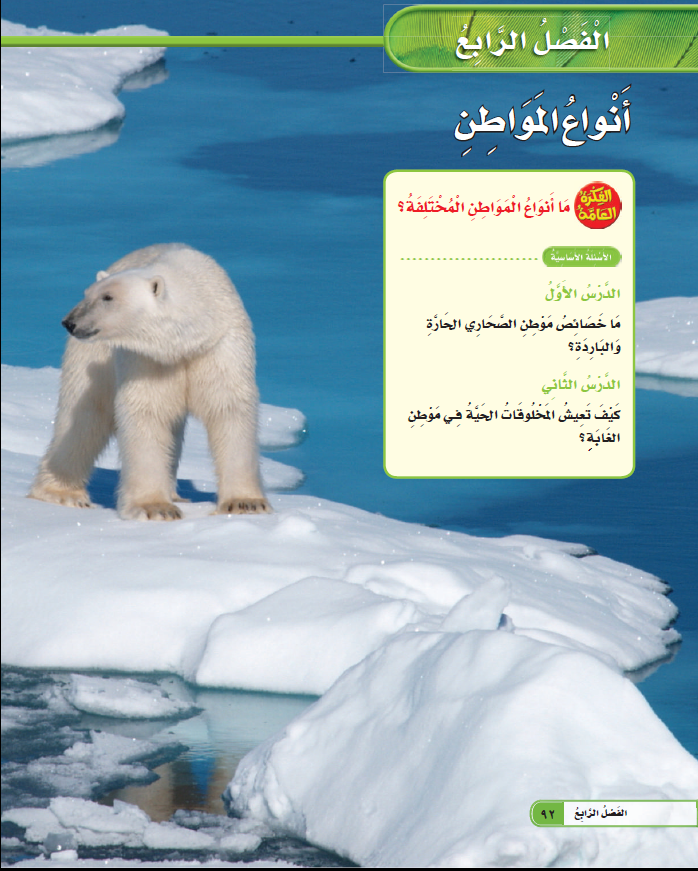 مفردات الفصل
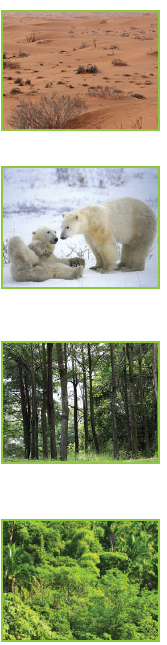 الصحراء الحارة: موطن حار جاف ، أمطاره قليلة جداً.

المنطقة القطبية: منطقة باردة جداً ،تقع بالقرب من القطب الشمالى.

الغابة: موطن تنمو فيه الأشجار جيداً، بسبب نزول الأمطار و توافر ضوء الشمس.

الغابات المطيرة: موطن تسقط فيه الأمطار كل يوم تقريباً.
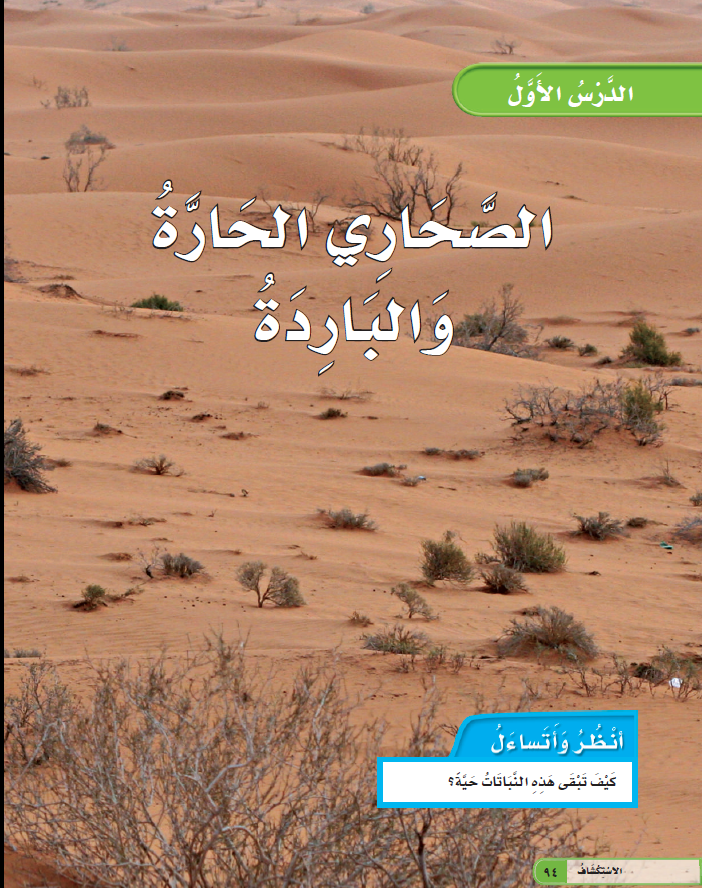 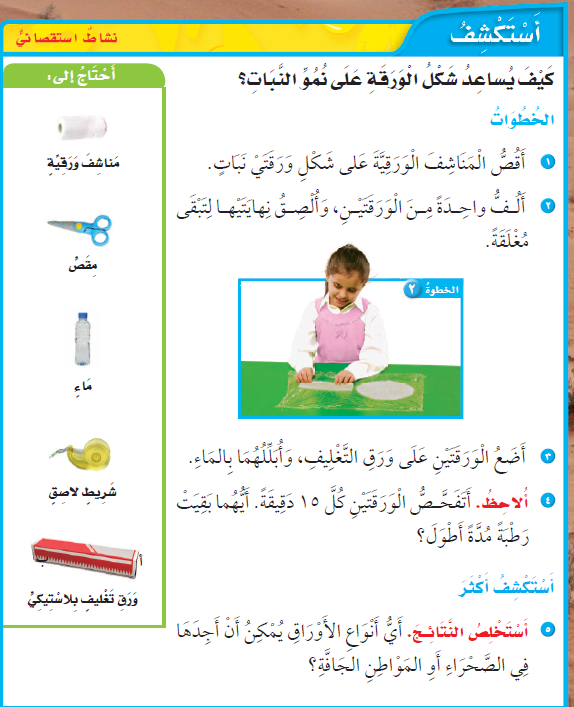 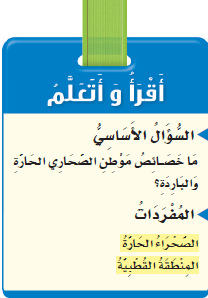 الصحراء الحارة
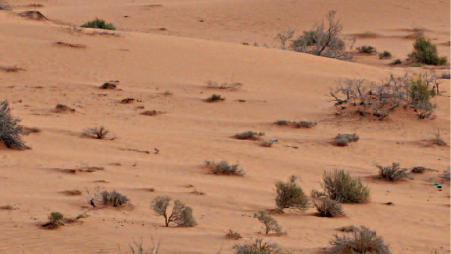 ما الصحراء الحارة؟
الصحراء موطن جاف ،أمطاره قليلة جداً.
الصحارى الحارة باردة ليلاً وحارة نهاراً، و تربتها رملية و صخرية ينمو فيها نبات الصبار و الأعشاب.
الصحراء الحارة
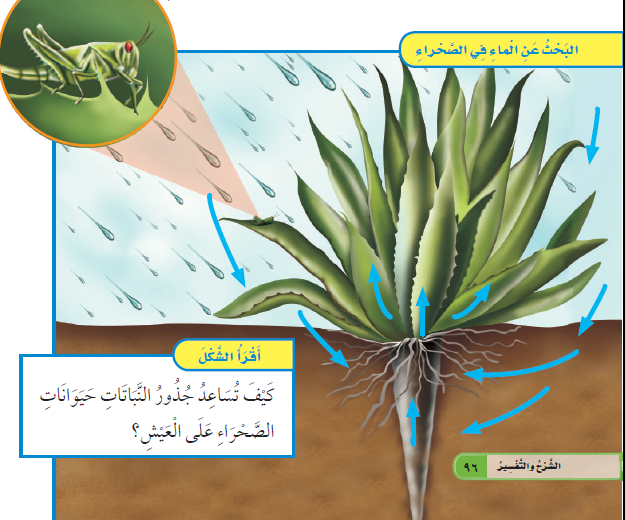 الصحاري الحارة
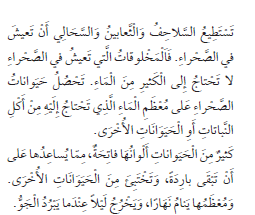 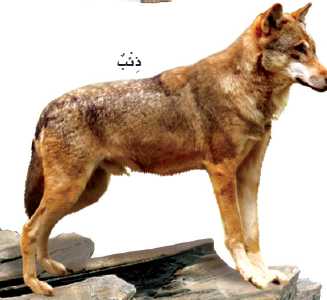 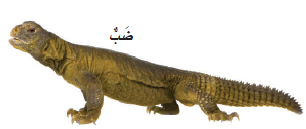 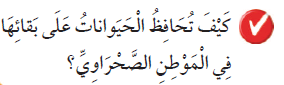 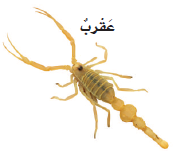 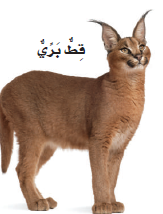 ما الصحراء الباردة ؟
ليست كل الصحارى حارة. فالمنطقة القطبية صحراء، لكنها باردة جافة، وتقع بالقرب من القطب الشمالى.
فى المنطقة القطبية تعيش الثعالب القطبية، و غزال الرنة ،و الدب القطبى.
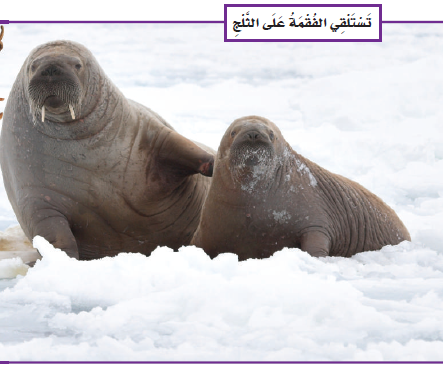 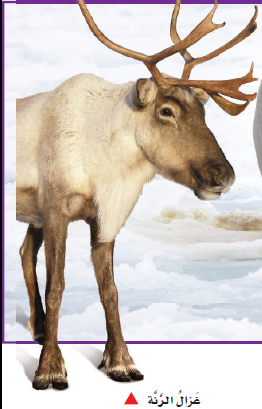 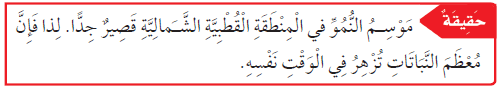 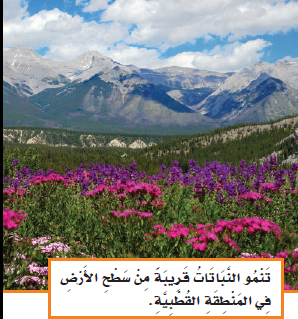 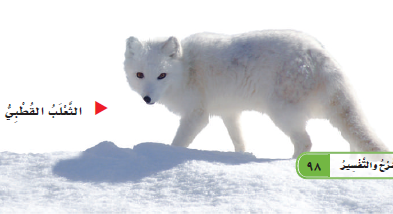 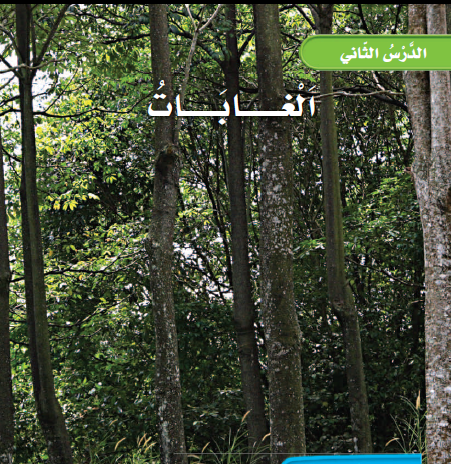 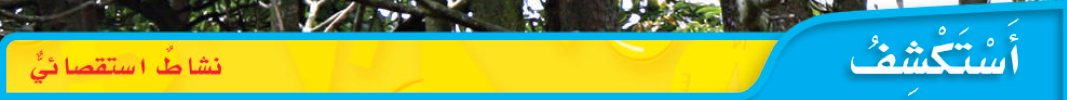 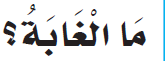 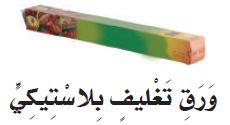 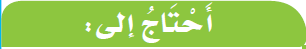 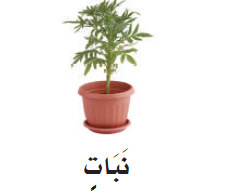 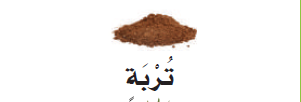 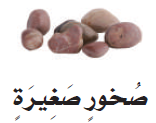 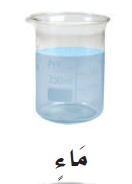 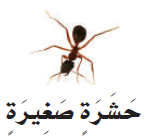 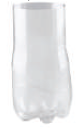 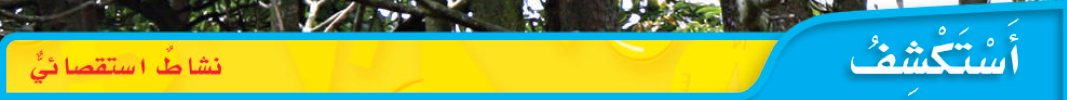 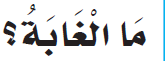 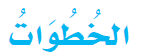 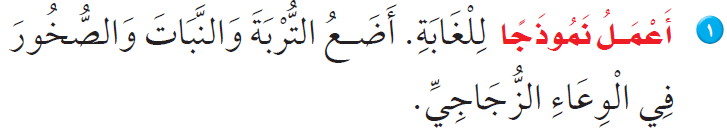 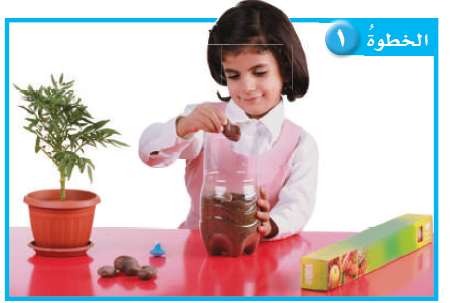 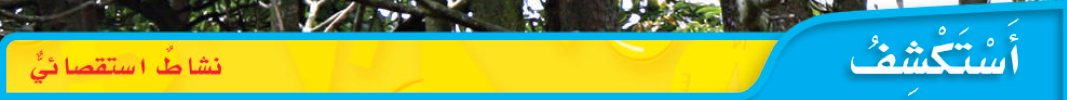 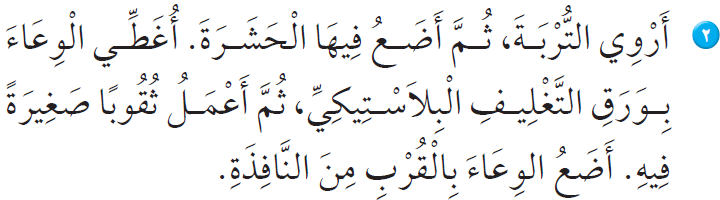 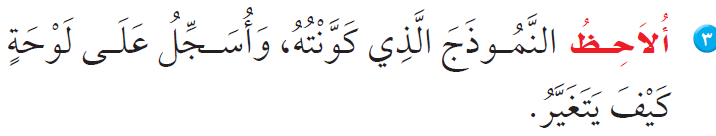 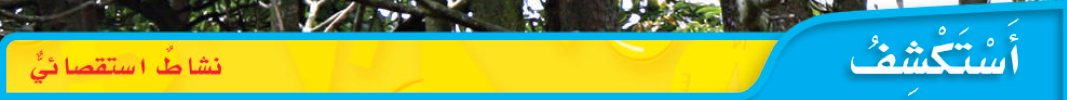 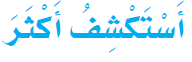 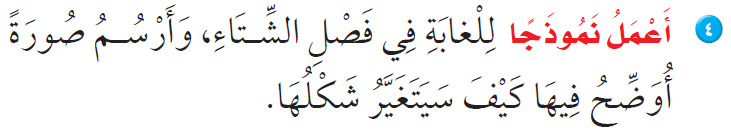 الحشرة تأكل الأوراق
يموت النبات.
الحشرة تموت.
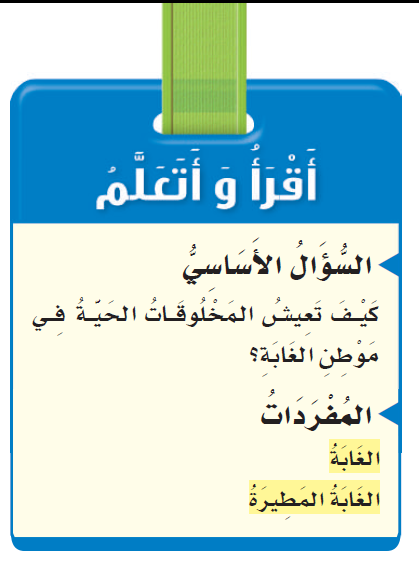 الغابات
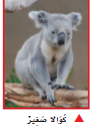 كيف تبدو الغابة؟
الغابة هى الموطن الذى تنمو فيه الأشجار جيداً بسبب نزول الأمطار و توافر ضوء الشمس.
فى الغابات تعيش الغزلان و الدببة السوداء و الثعالب . وتعيش فيها الطيور و الحشرات و الديدان. 
معظم الأشجار لها أوراق تتغير لونها ، و تتساقط فى فصل الخريف ، ولكن بعضها يبقى أخضر طوال السنة.
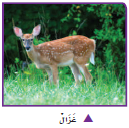 الحياة في الغابة
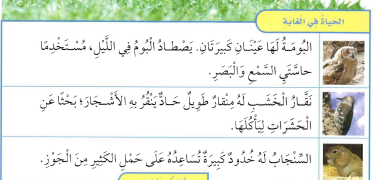 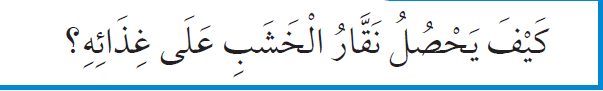 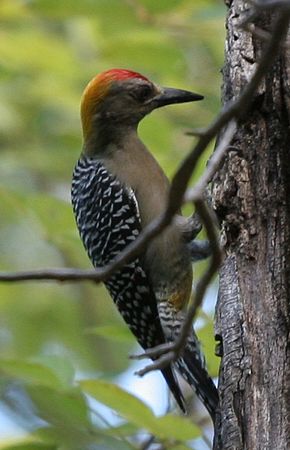 نقار الخشب له منقار طويل حاد ينقر به الأخشاب ليحصل على الحشرات ليأكلها.
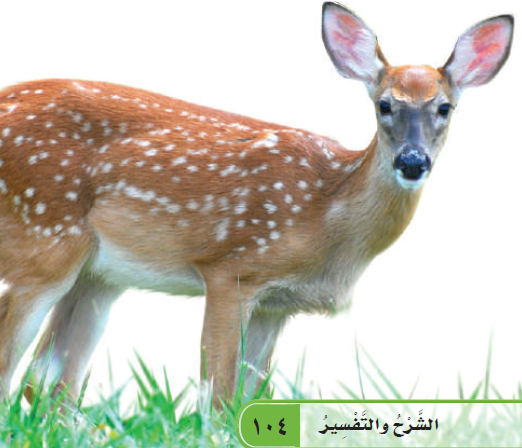 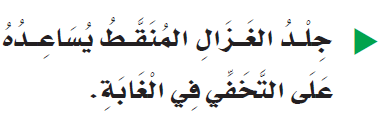 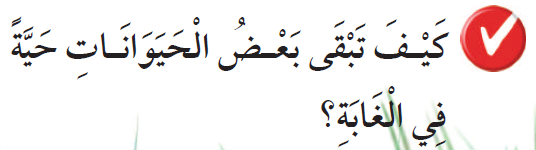 أجزاء جسم كل حيوان تساعده في الحصول في حاجاته.
فالبوم له عينان كبيرتان ويصطاد في الليل مستخدمًا حاستي السمع والبصر.
أما نقار الخشب فله منقار طويل حاد ينقر به الأخشاب ليحصل على الحشرات ليأكلها.
والغزال منقط وملون مما يساعده على الاختباء.
ما الغابة المطيرة؟
هي موطن تتساقط فيه الأمطار كل يوم تقريباً، 
لذا تنمو فيه الأشجار عالياً ، و تكون لها أوراق ضخمة.
فى الغابات المطرية ،تعيش أنواع كثيرة من النباتات و الحيوانات.
الخفافيش والحشرات والطيور الملونة وحيوانات أخرى تعيش على قمم الأشجار. أما النمور وآكلات النمل فتعيش على الأرض.
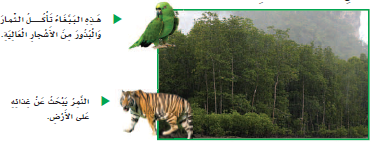 الغابة المطيرة؟
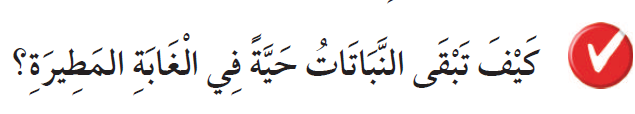 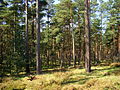 الأشجار عالية في الغابة المطيرة وذات أوراق ضخمة لتستطيع العيش في تلك الظروف.
أقارن بين نباتات الغابة ونباتات الصحراء